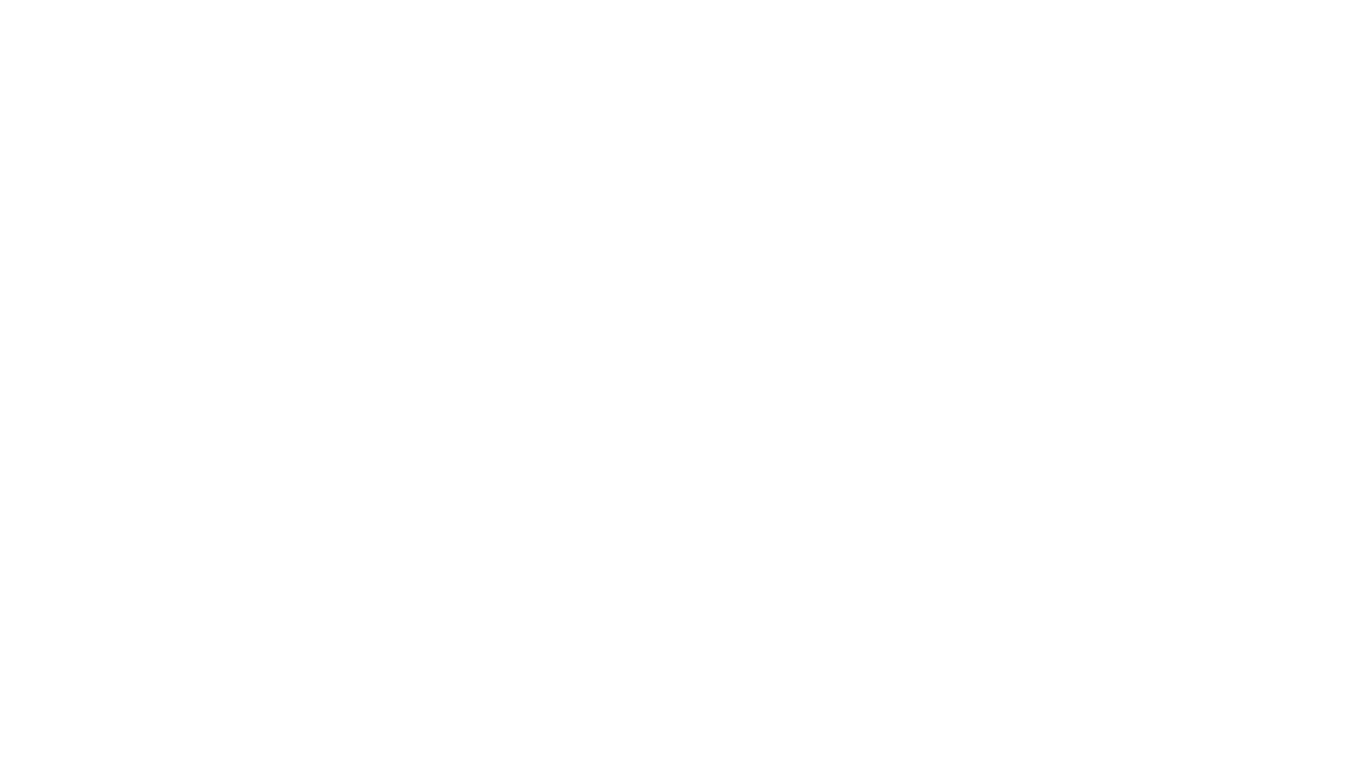 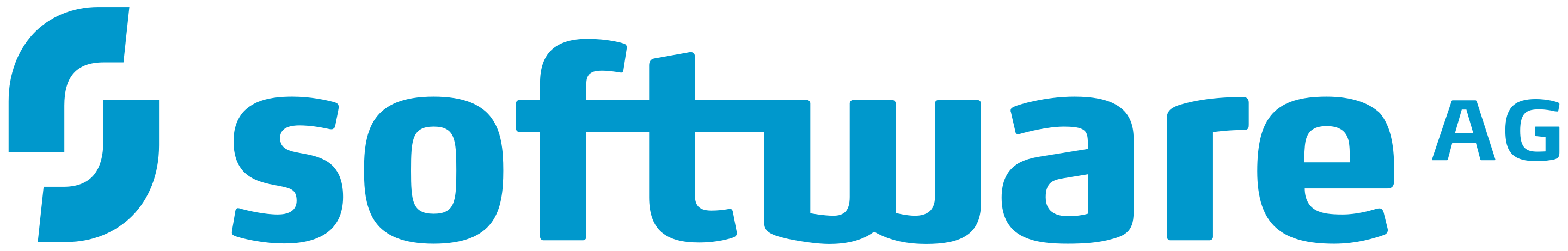 WebMethods
MOgib. c. c. GmbH
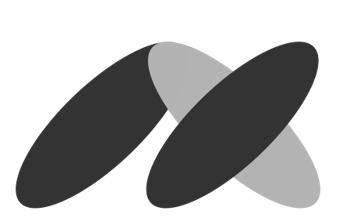 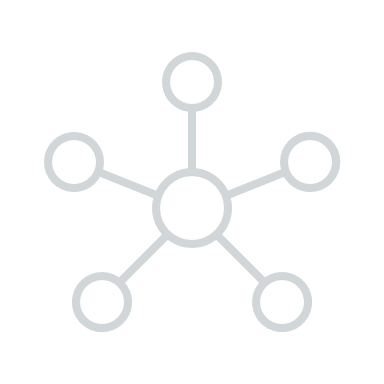 Webmethods
Warum webmethods?
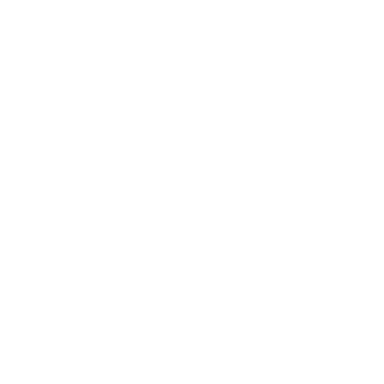 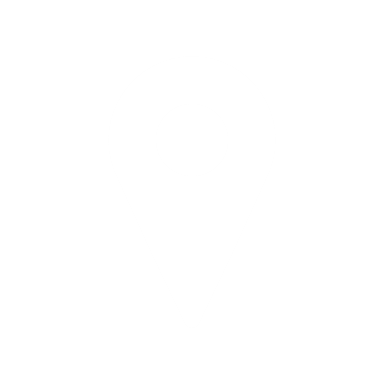 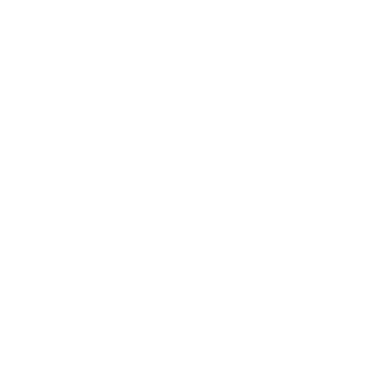 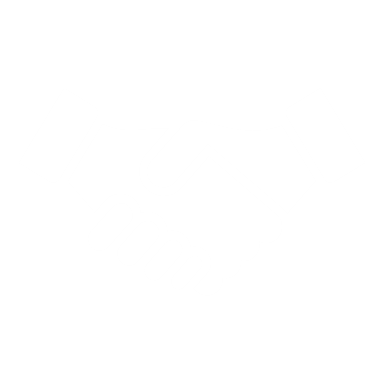 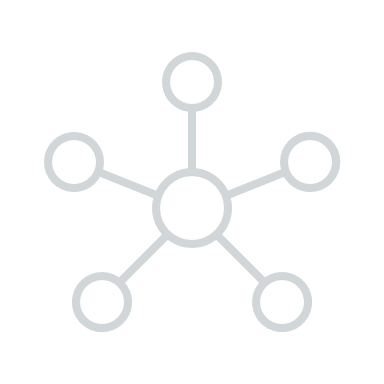 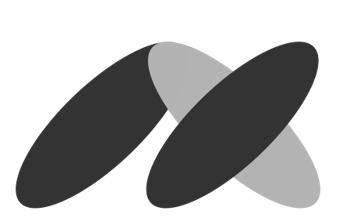 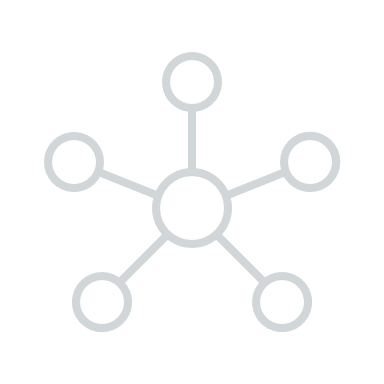 Webmethods
Warum webmethods?
Mit den webMethods-Produkten der Software AG integrieren Sie zügig Systeme, Partner, Daten, Geräte und SaaS-Anwendungen. webMethods ermöglicht die Entwicklung agiler Anwendungen, API-Management, Geschäftsprozess-Management, Integration sowie die Analyse des operativen Betriebs.
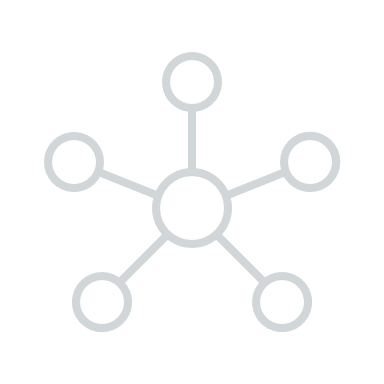 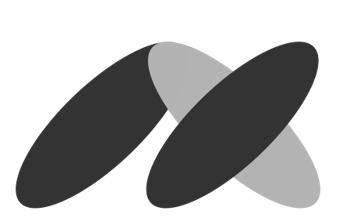 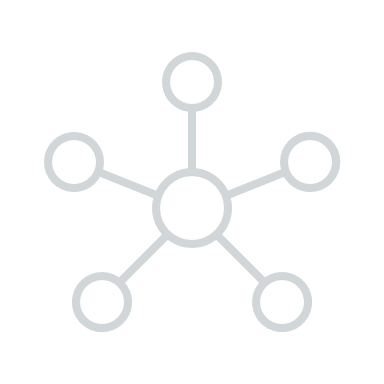 Webmethods
Produkte
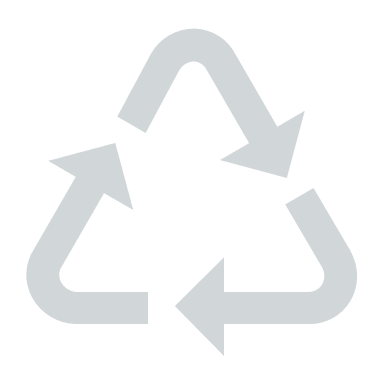 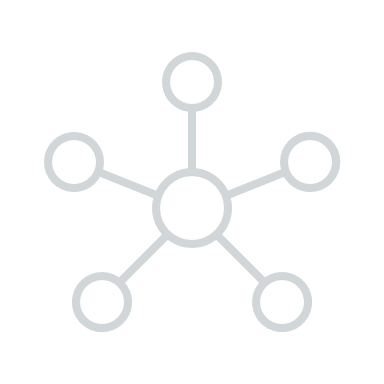 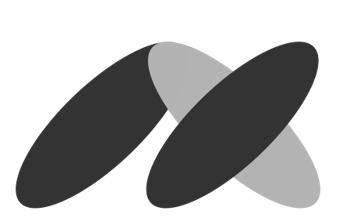 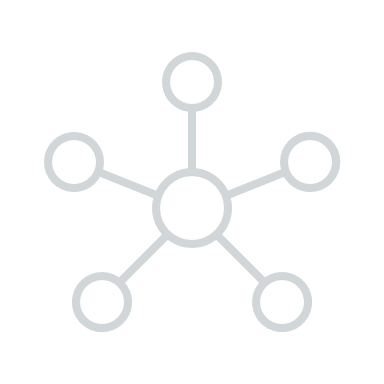 Webmethods
Produkte
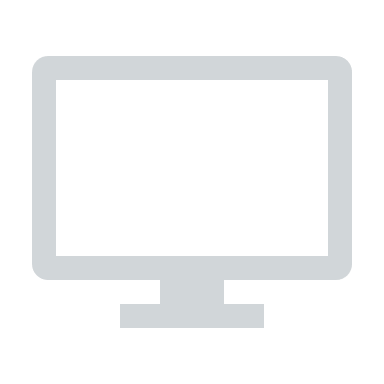 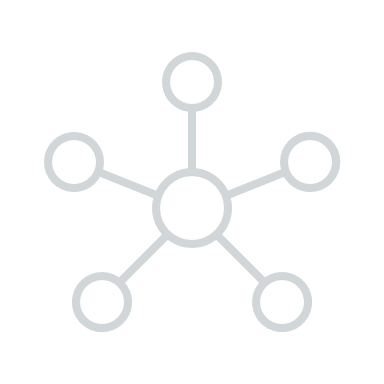 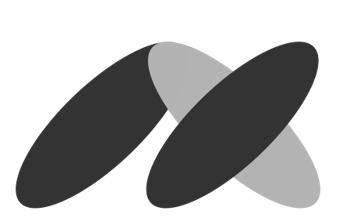 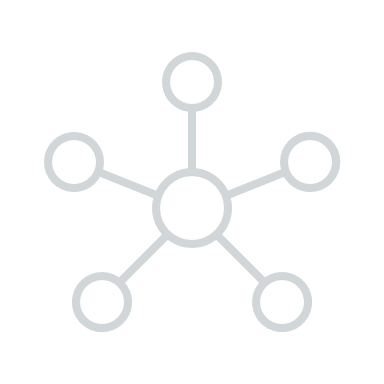 Webmethods
Produkte
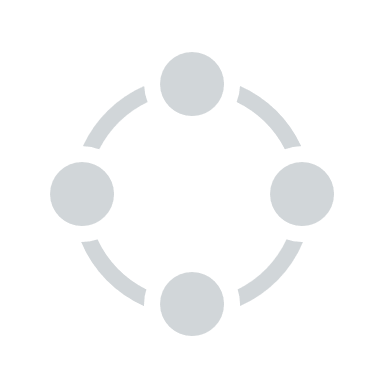 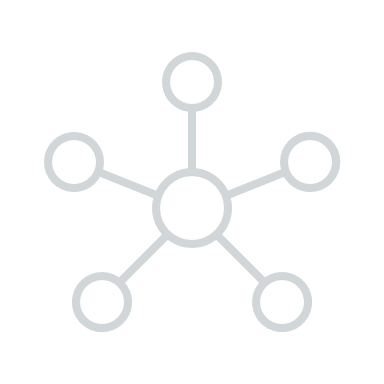 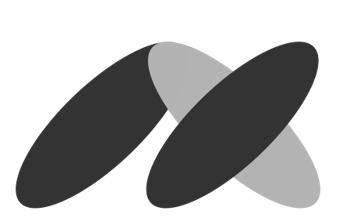 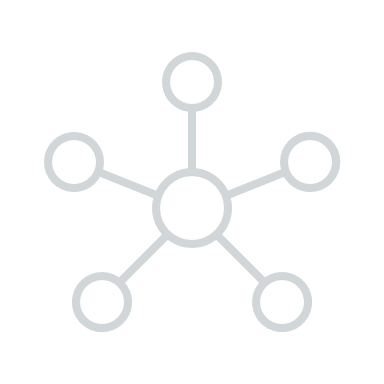 webmethods
Model-to-Execute
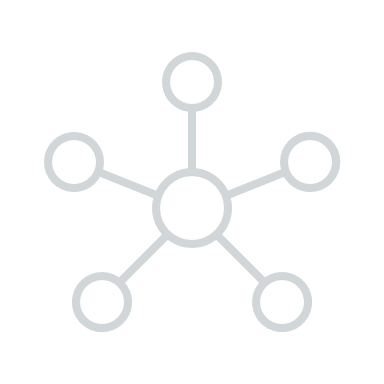 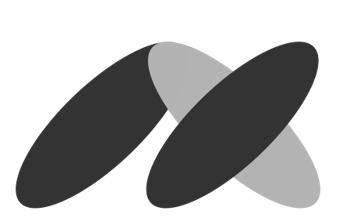 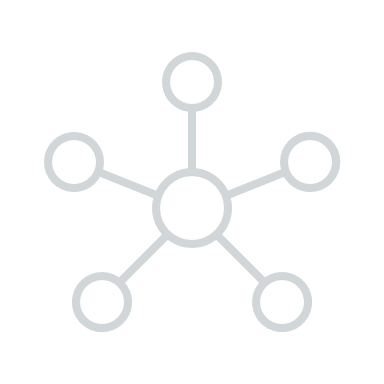 Webmethods
Produkte
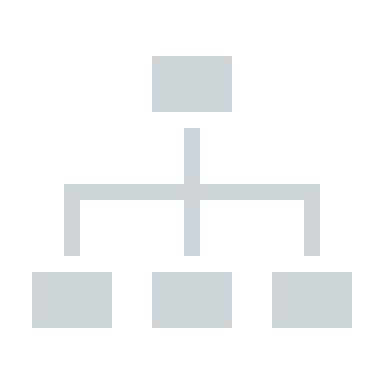 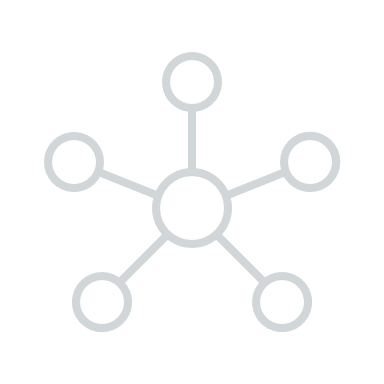 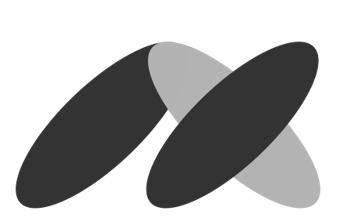 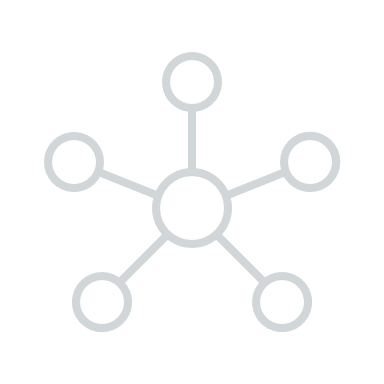 Webmethods
Produkte
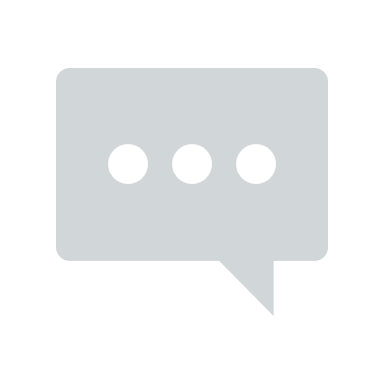 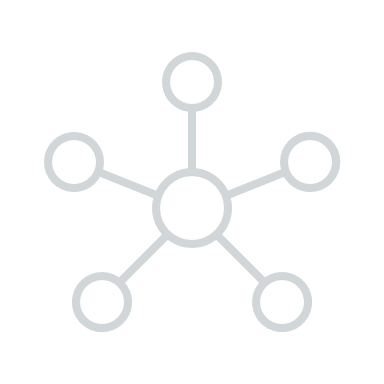 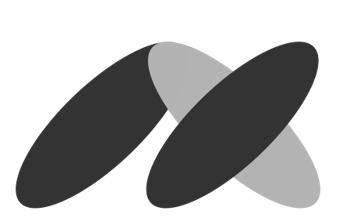 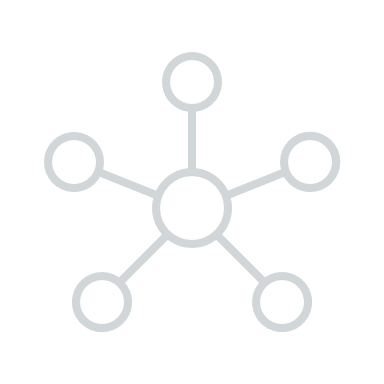 webmethods
Software AG Universal Messaging
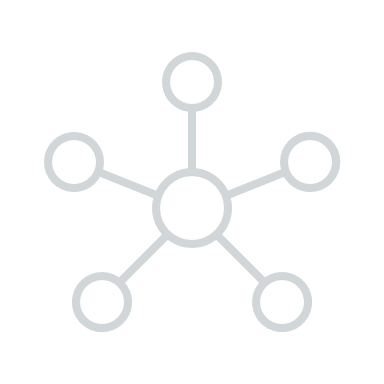 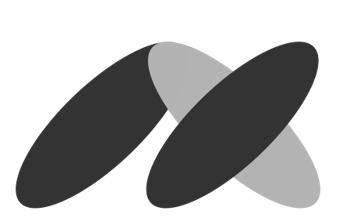 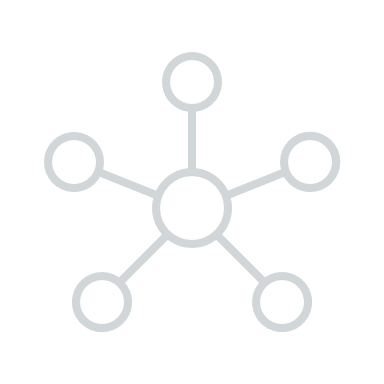 Webmethods
Produkte
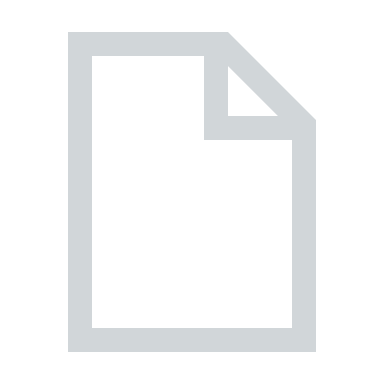 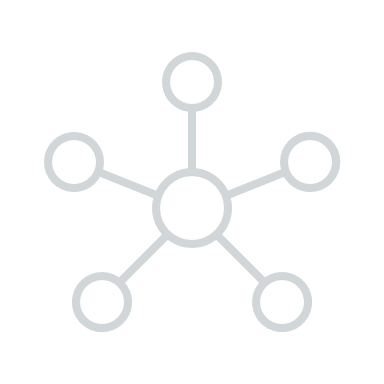 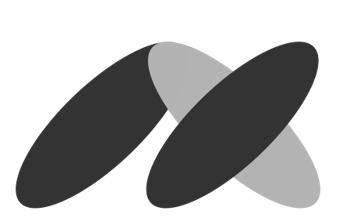 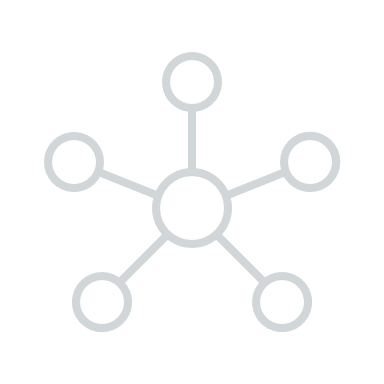 webmethods
webMethods ActiveTransfer
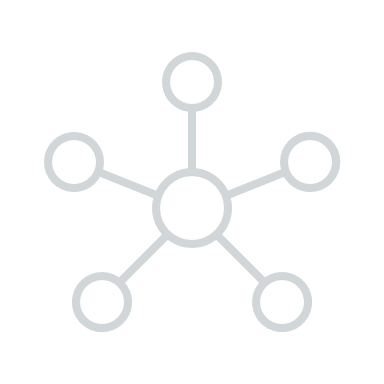 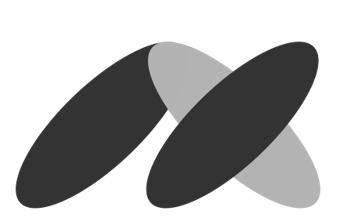 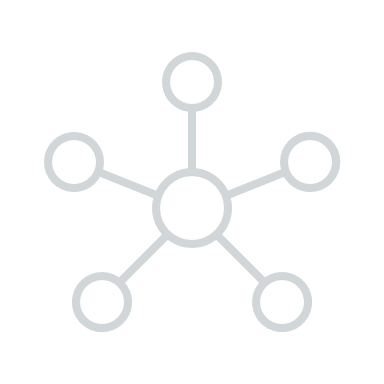 Webmethods
Produkte
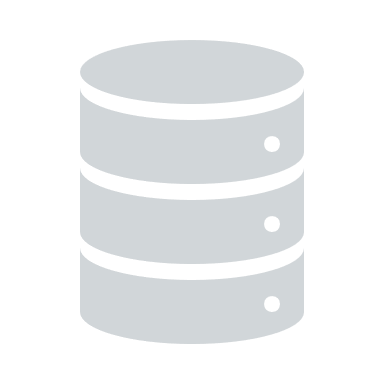 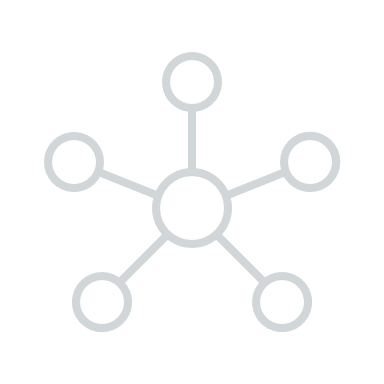 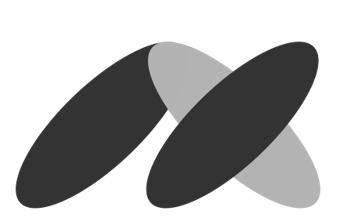 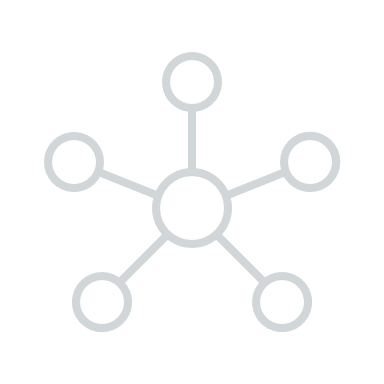 Webmethods
Produkte
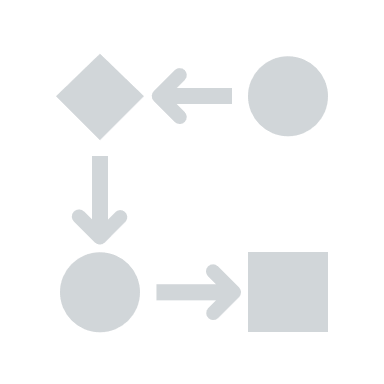 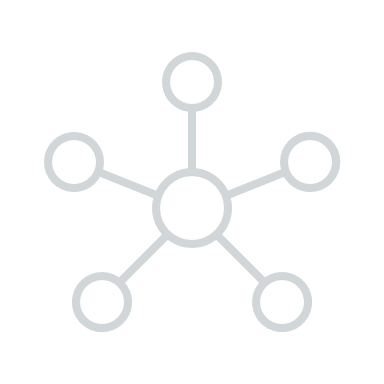 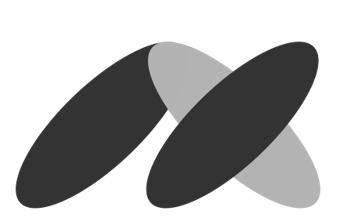 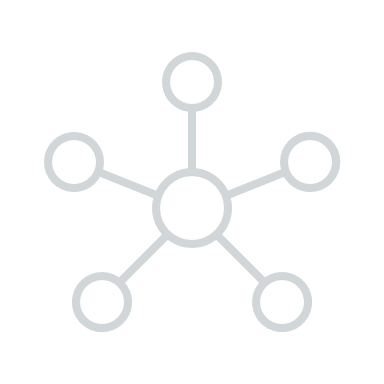 Webmethods
Produkte
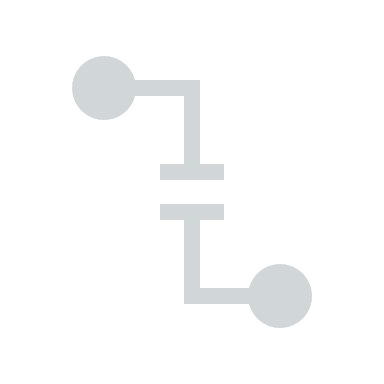 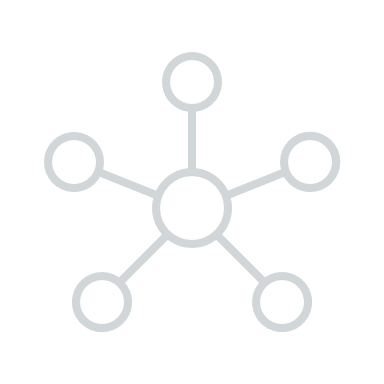 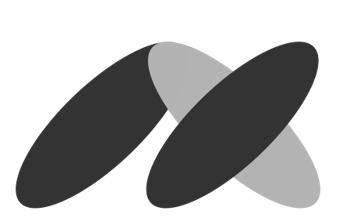 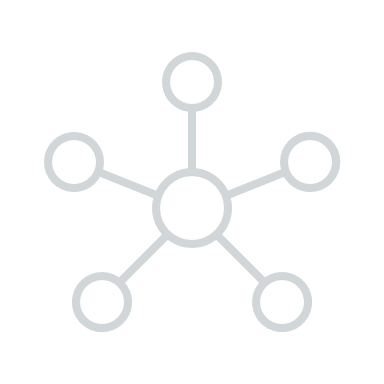 Webmethods
Produkte
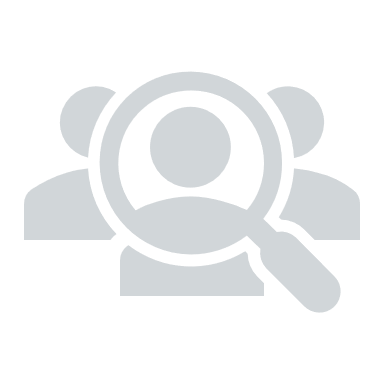 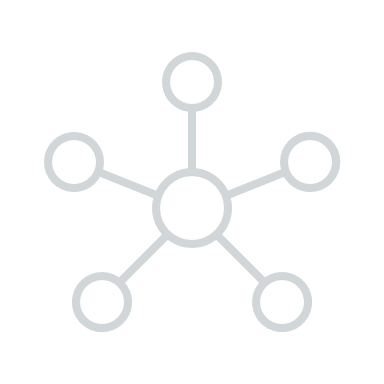 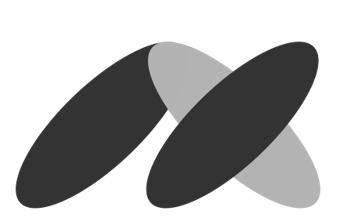 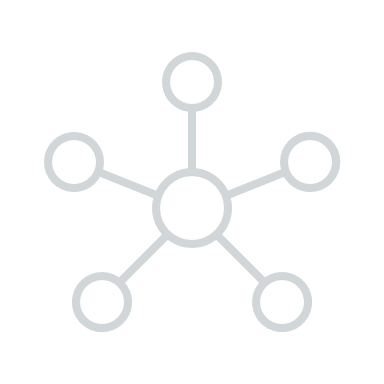 Webmethods
Produkte
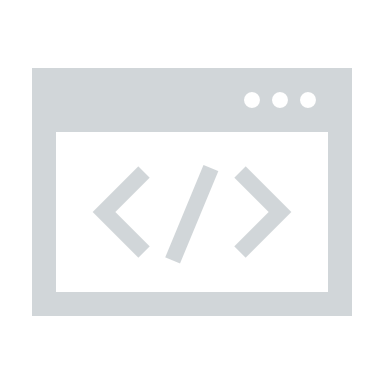 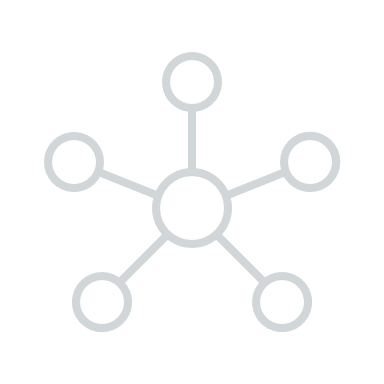 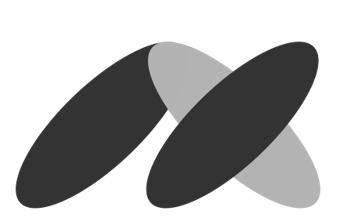 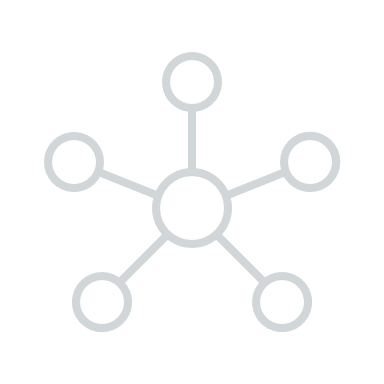 Webmethods
Produkte
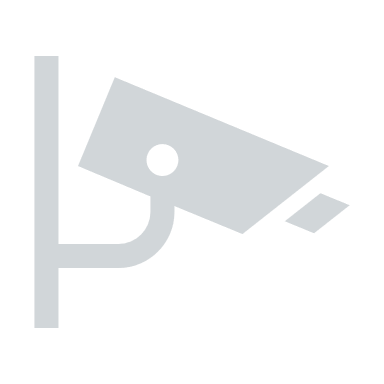 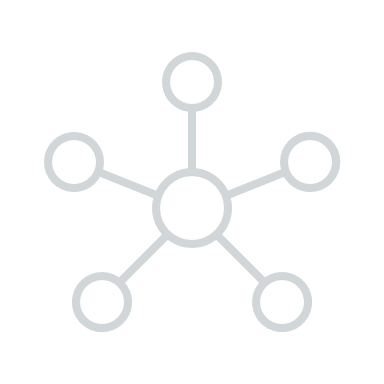 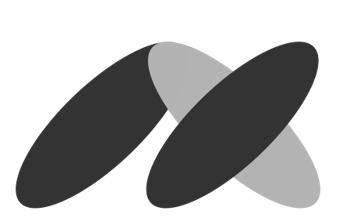 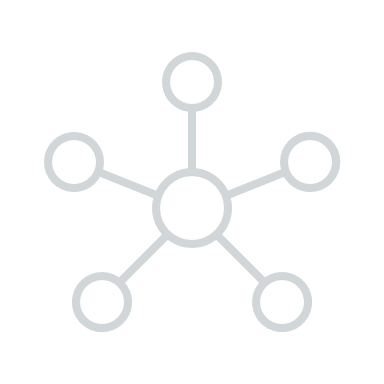 webmethods
webMethods Business Process Management Suite (BPMS)
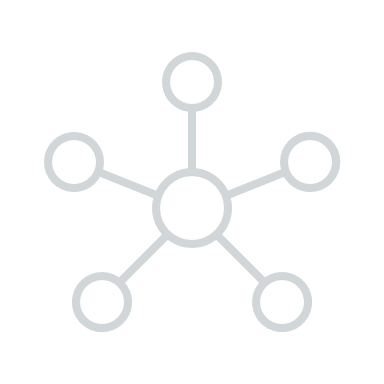 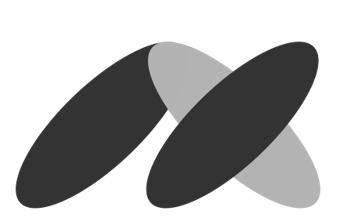 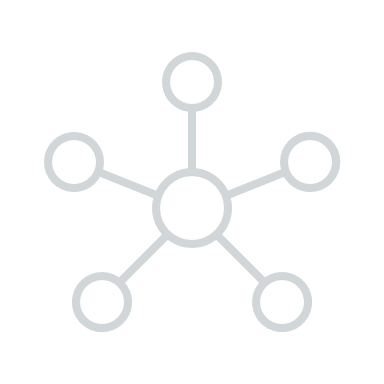 Webmethods
Produkte
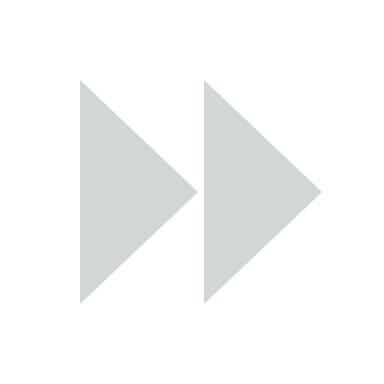 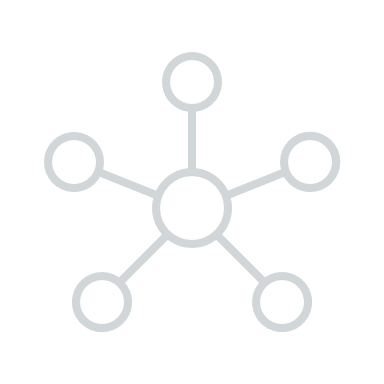 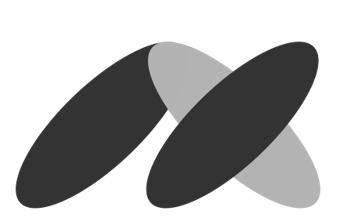 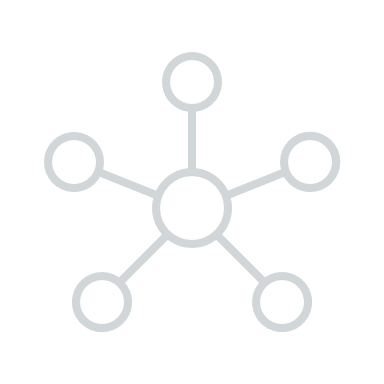 webmethods
webMethods Broker
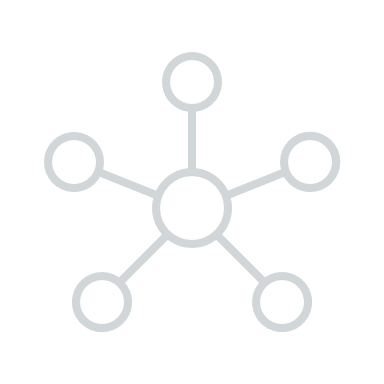 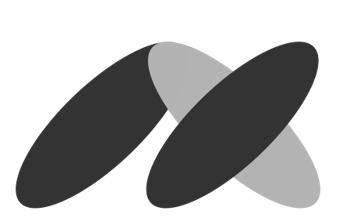 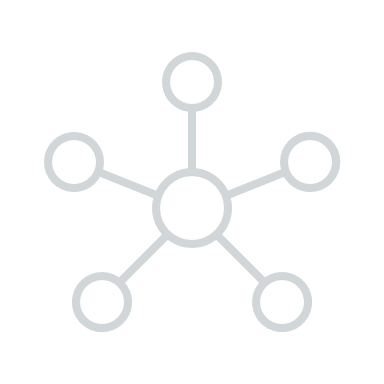 Webmethods
Produkte
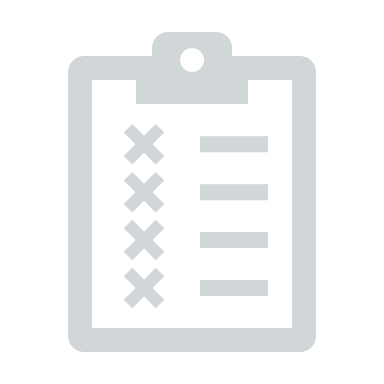 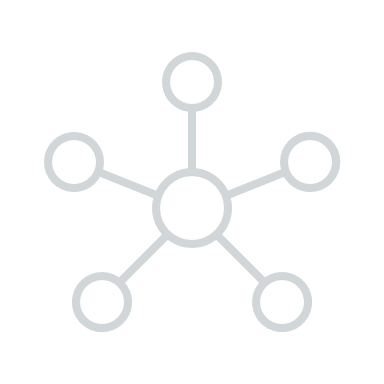 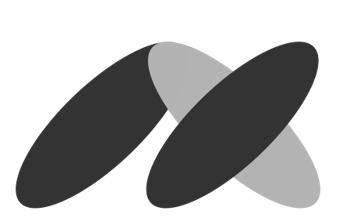 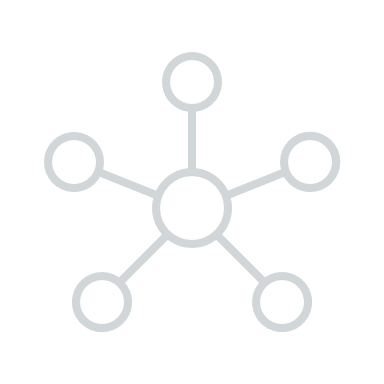 Webmethods
Produkte
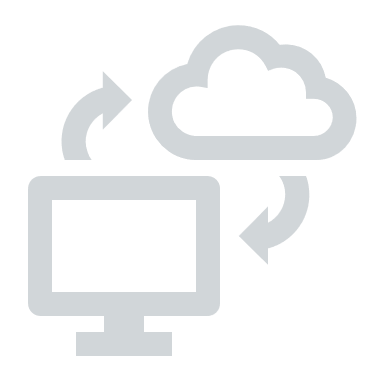 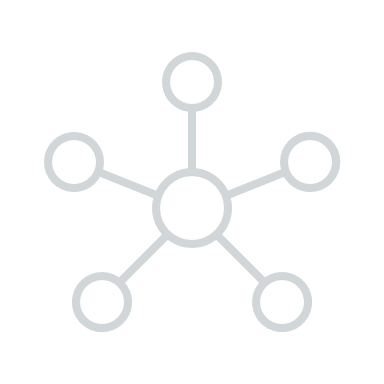 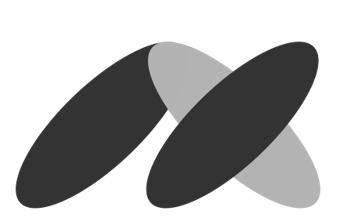 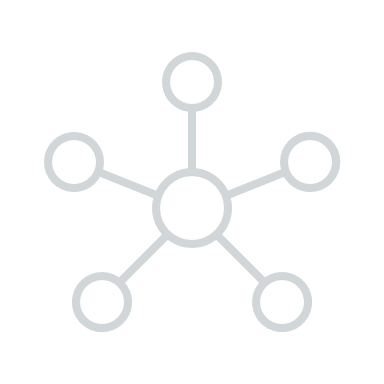 Webmethods
Produkte
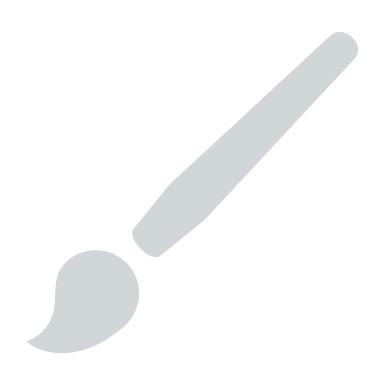 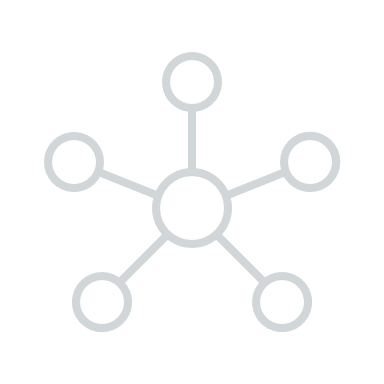 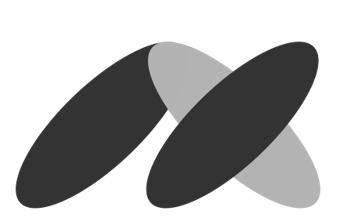 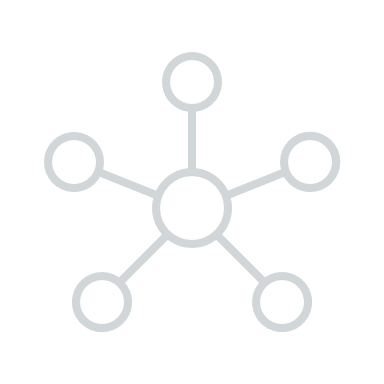 Webmethods
Produkte
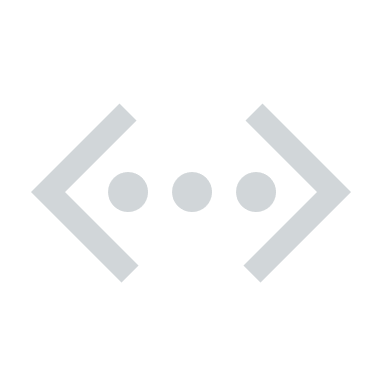 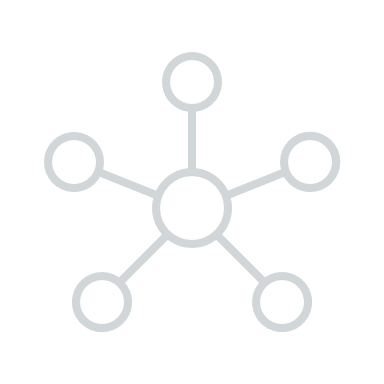 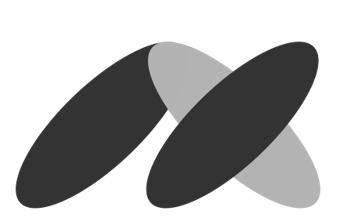 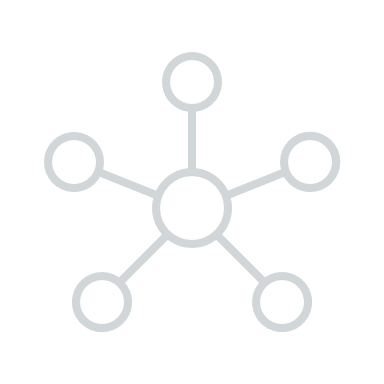 Webmethods
Produkte
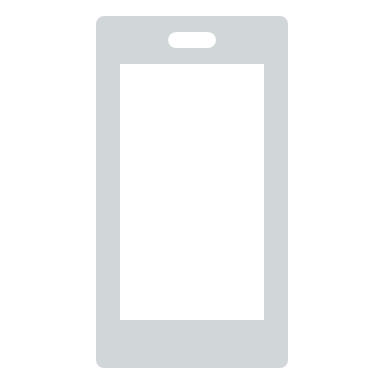 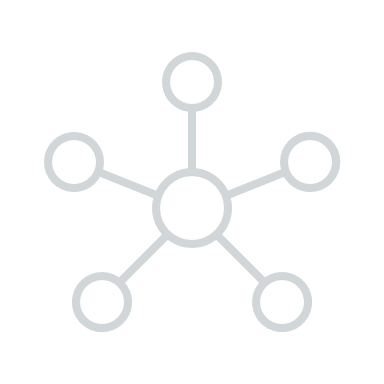 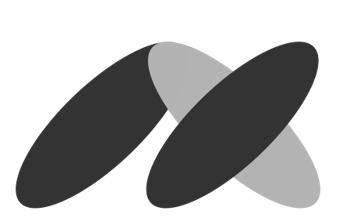 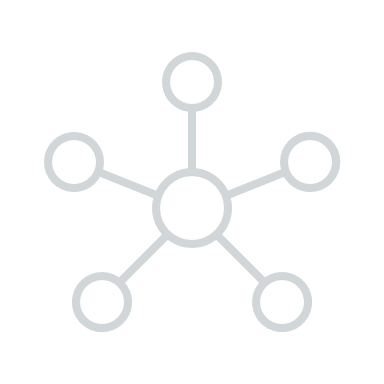 Webmethods
Produkte
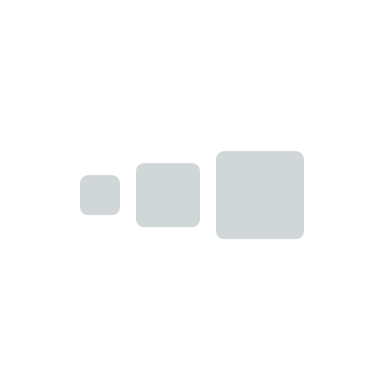 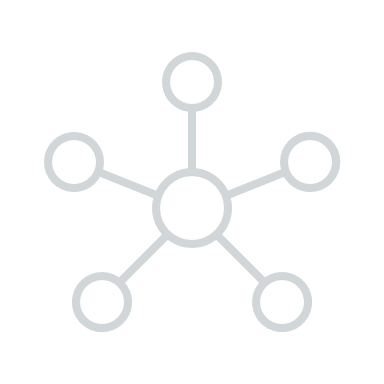 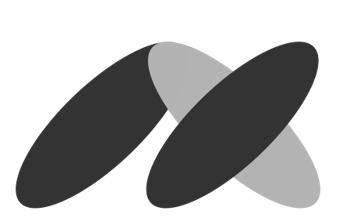 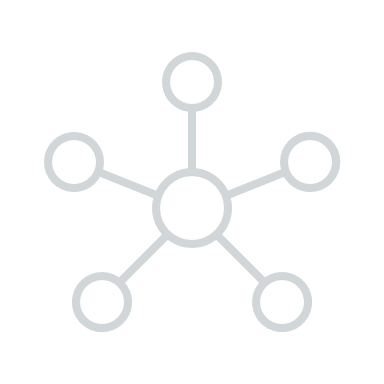 Webmethods
Produkte
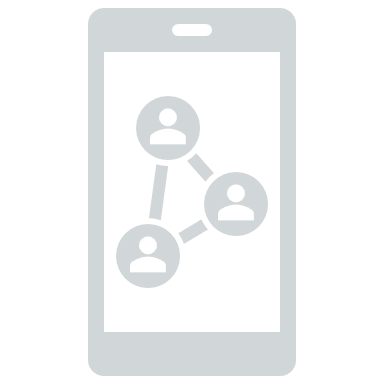 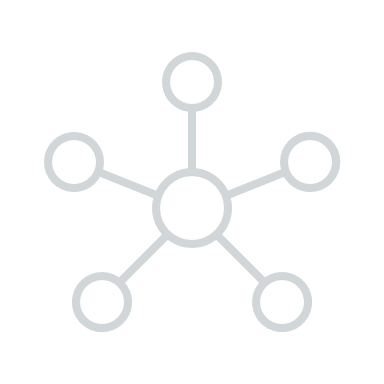 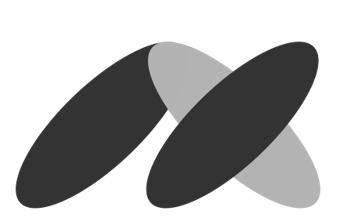 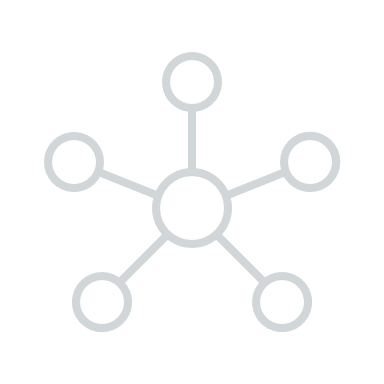 Webmethods
Produkte
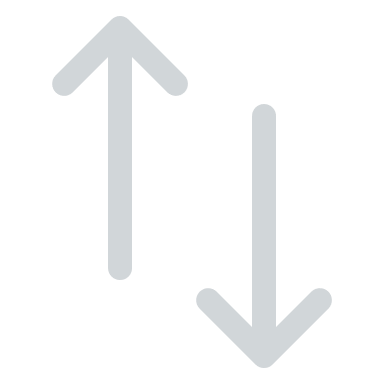 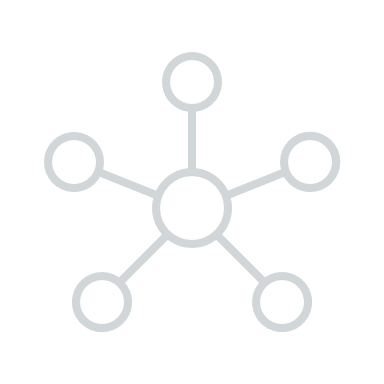 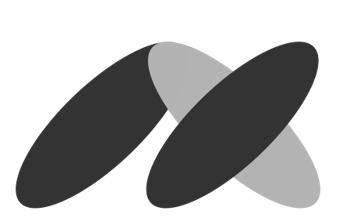 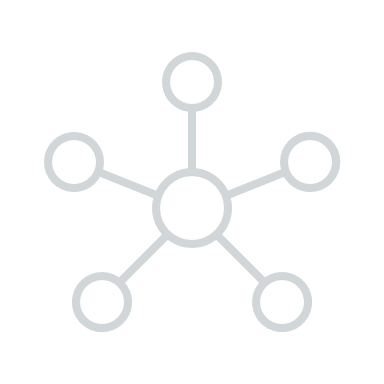 Webmethods
Produkte
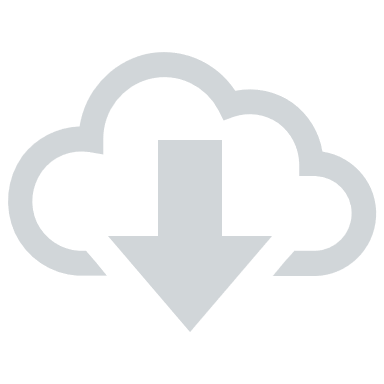 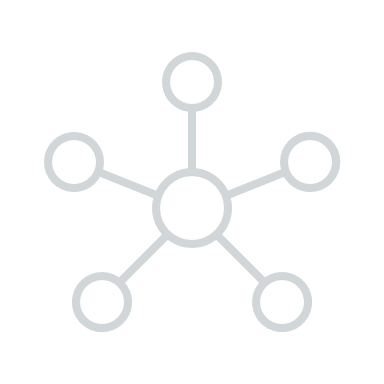 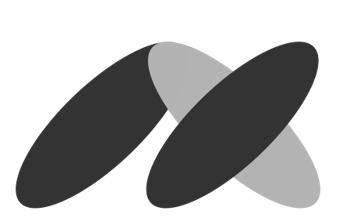 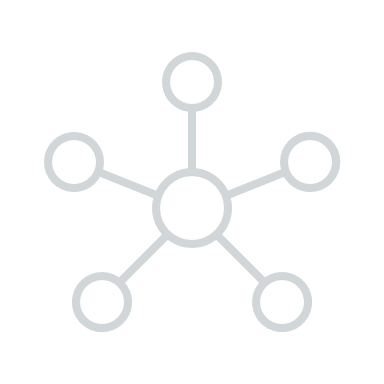 Webmethods
Produkte
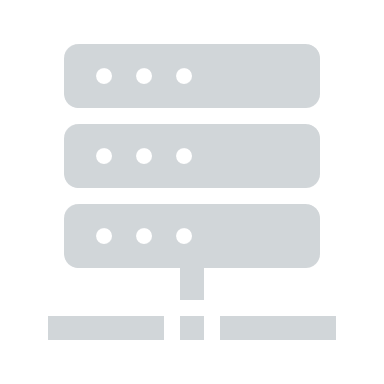 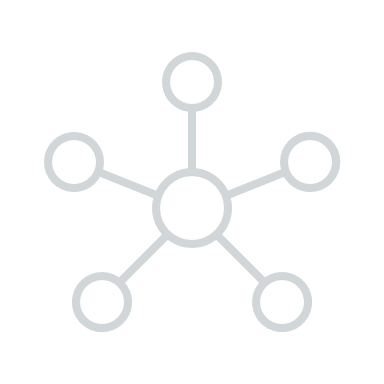 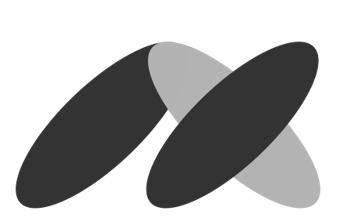 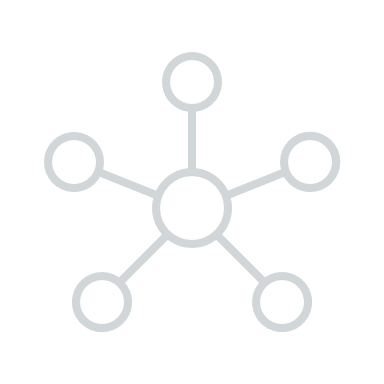 webmethods
webMethods Integration Server
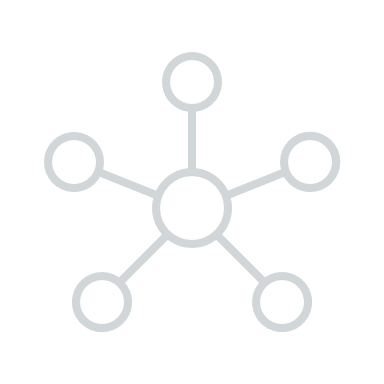 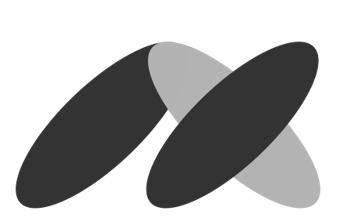 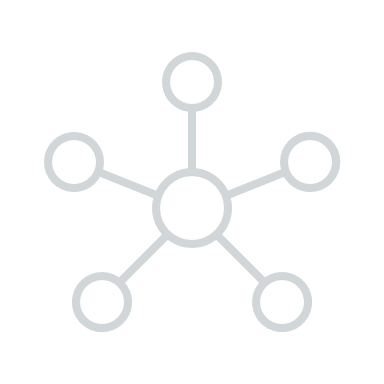 Webmethods
Produkte
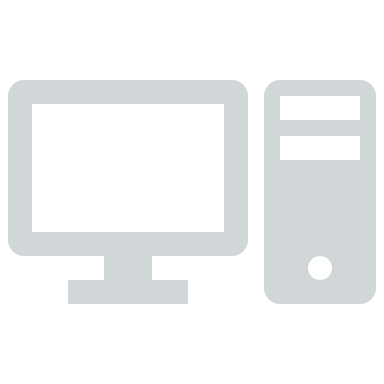 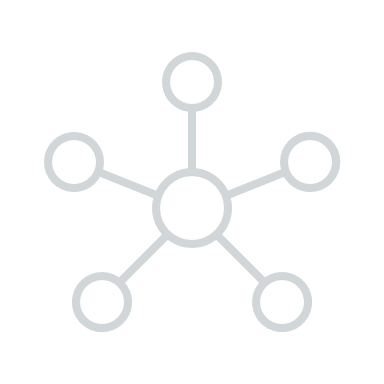 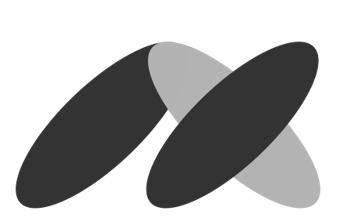 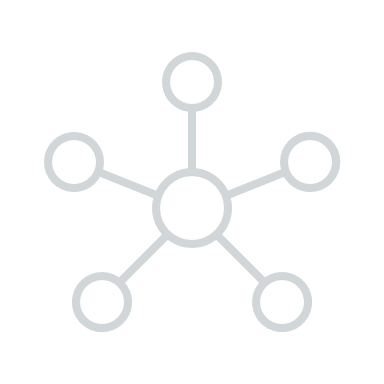 Webmethods
Produkte
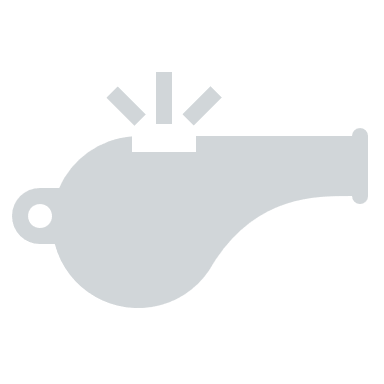 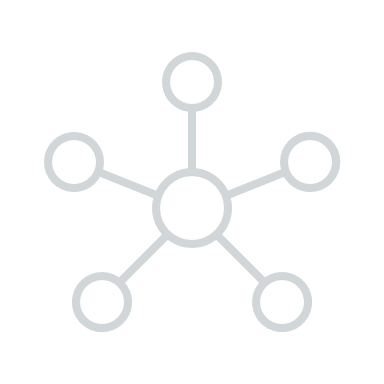 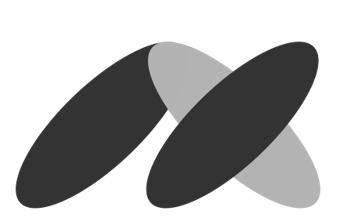 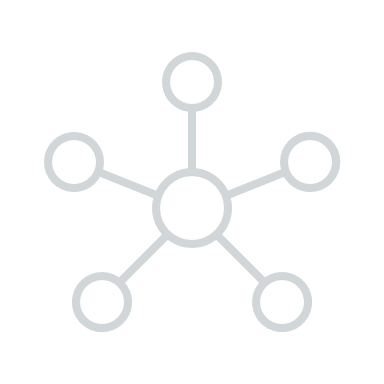 Webmethods
Produkte
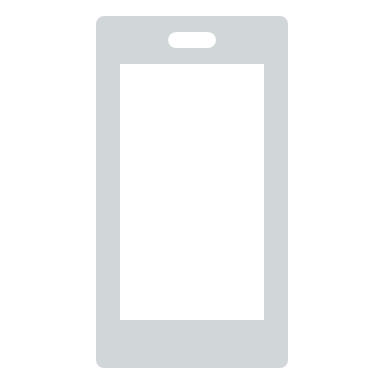 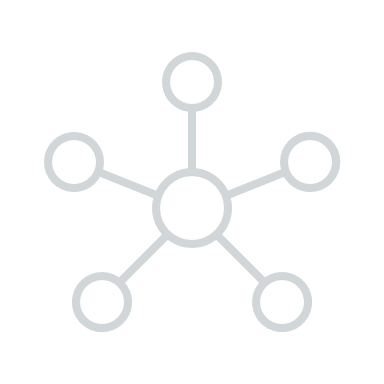 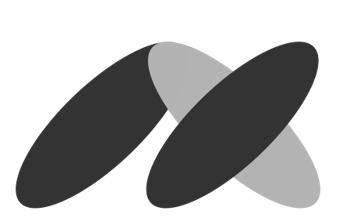 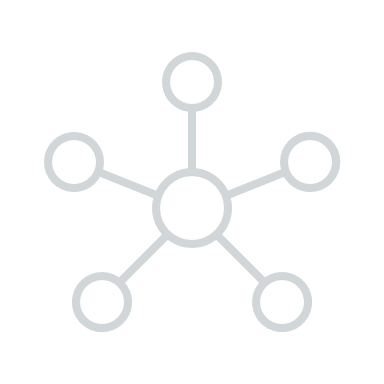 Webmethods
Produkte
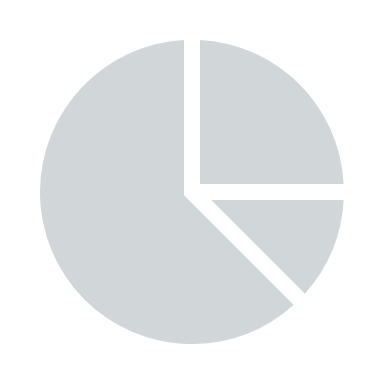 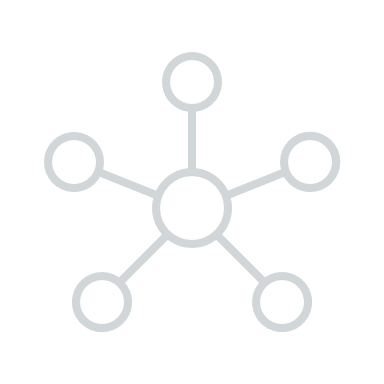 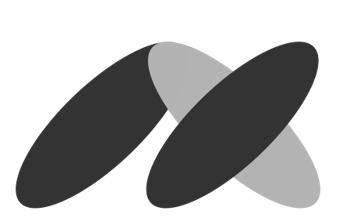 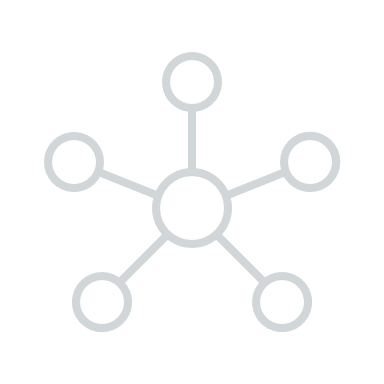 Webmethods
Produkte
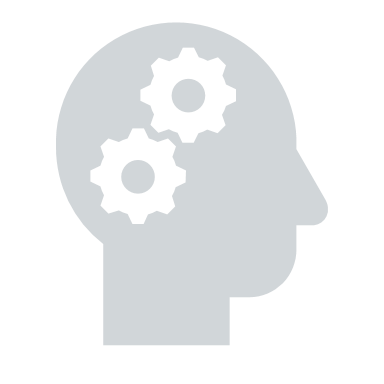 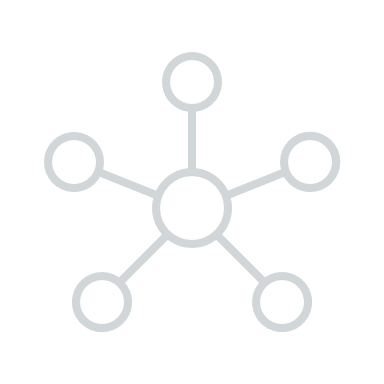 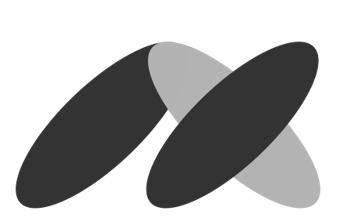 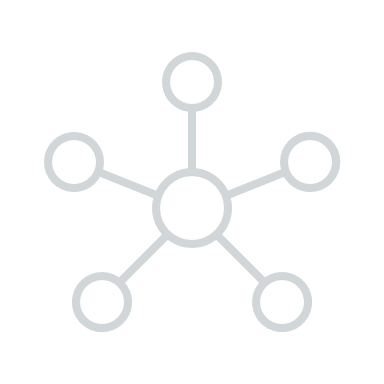 Webmethods
Produkte
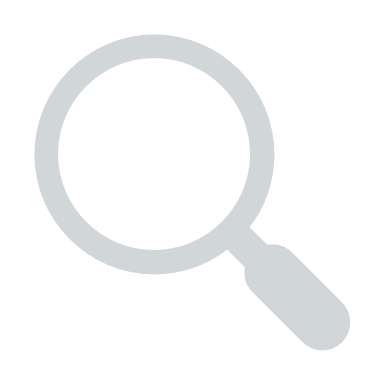 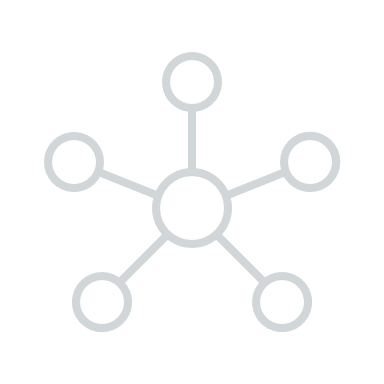 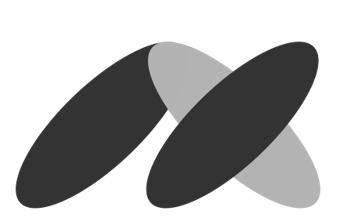 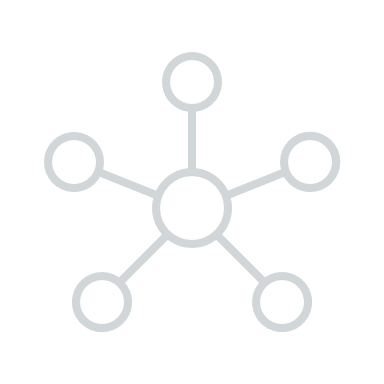 webmethods
webMethods Optimize for B2B
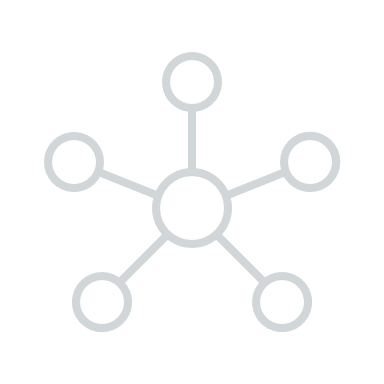 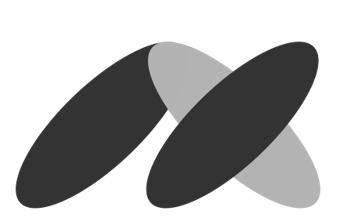 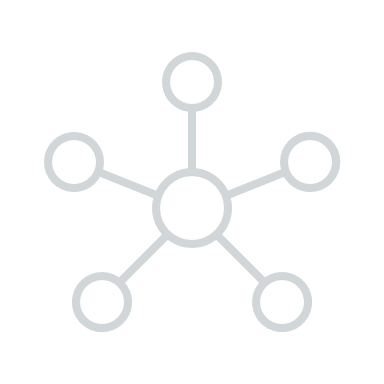 Webmethods
Produkte
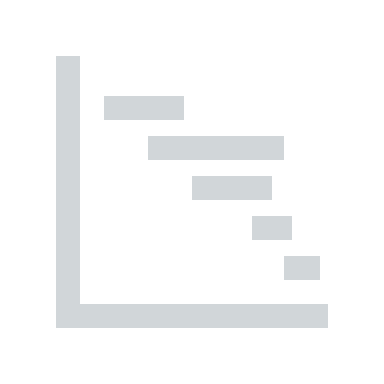 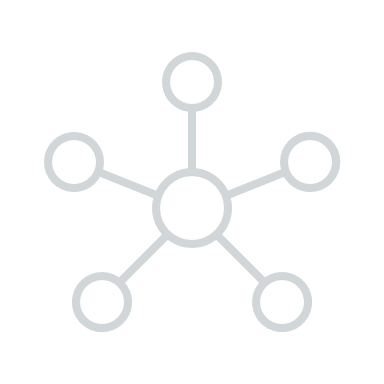 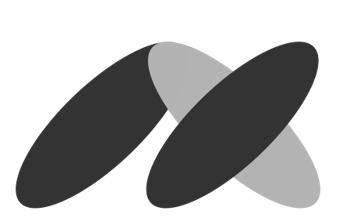 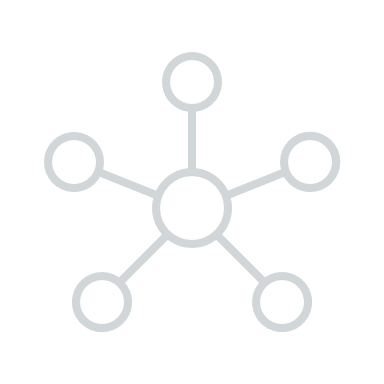 webmethods
webMethods Optimize for Infrastructure
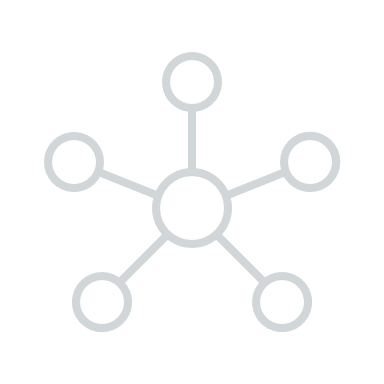 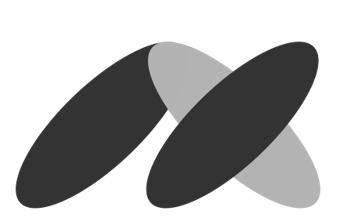 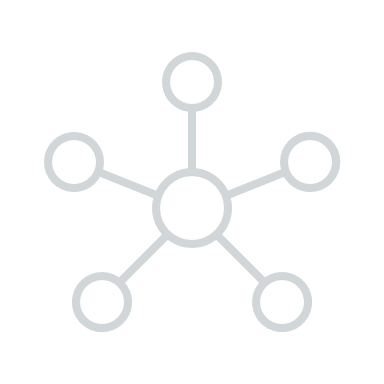 Webmethods
Produkte
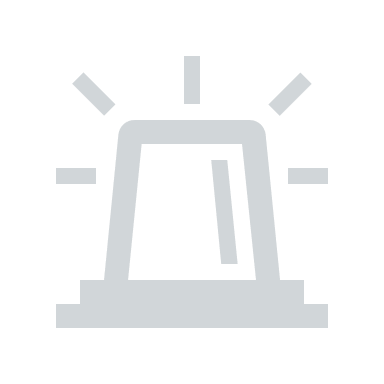 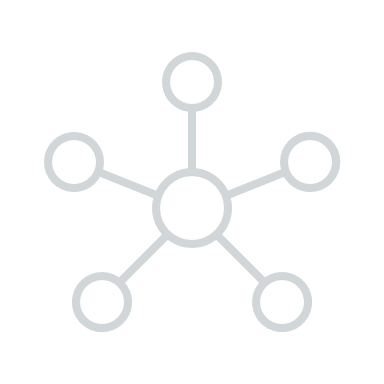 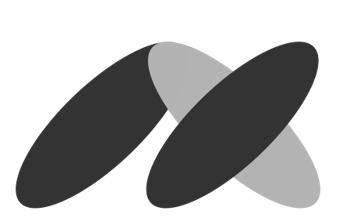 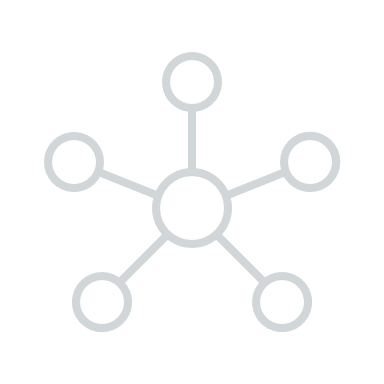 Webmethods
Produkte
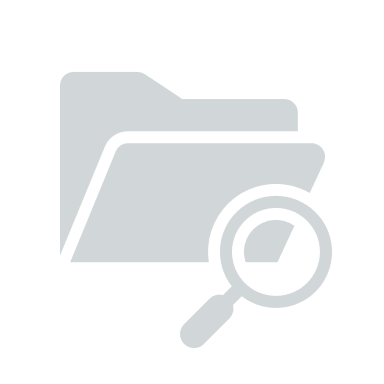 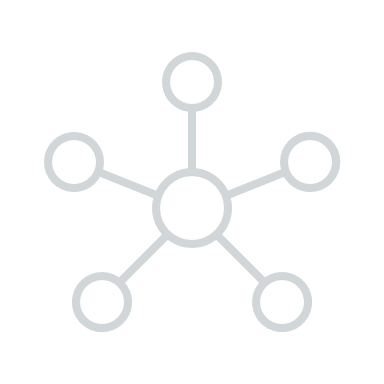 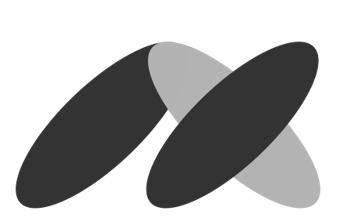 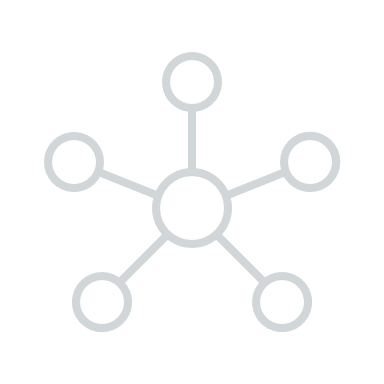 Webmethods
Produkte
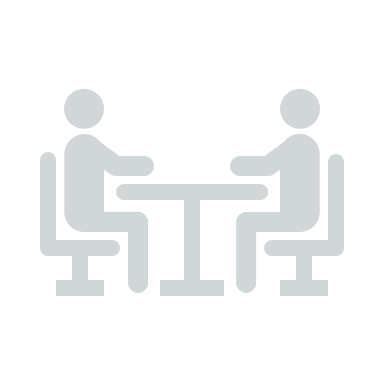 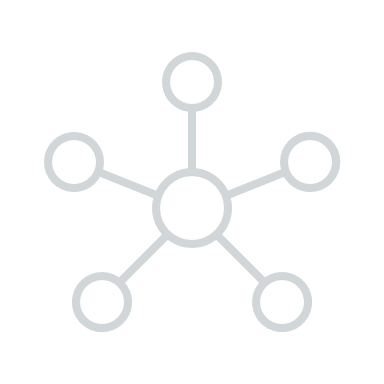 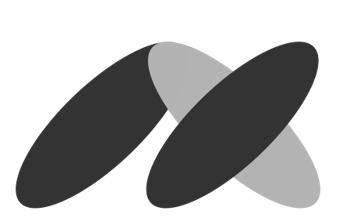 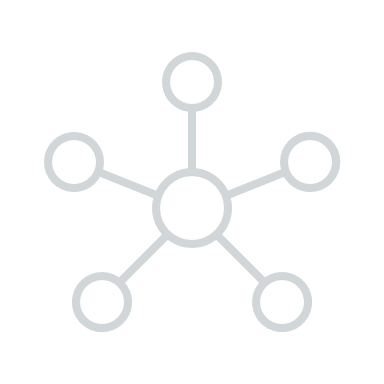 webmethods
webMethods Trading Networks
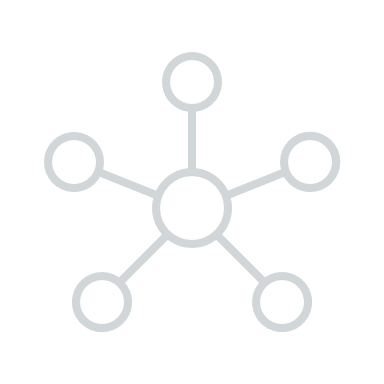 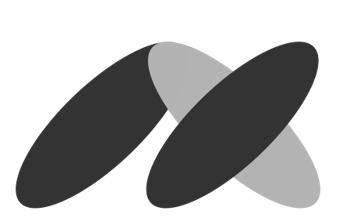 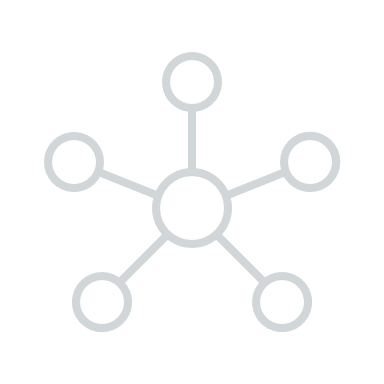 webmethods
webMethods
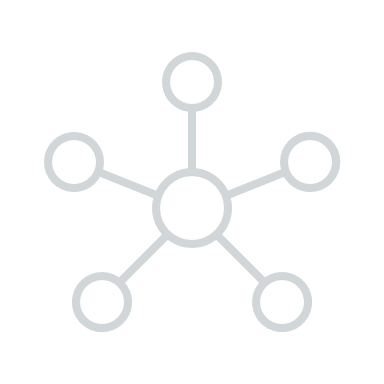 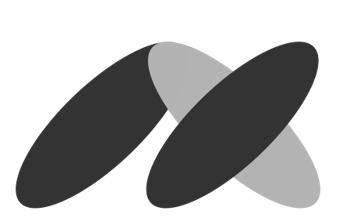 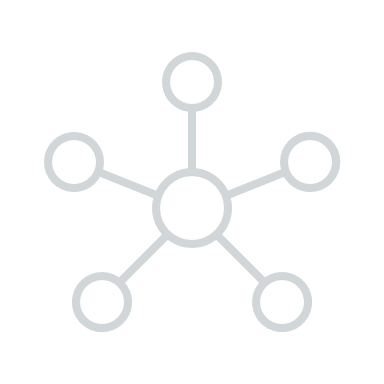 webmethods
Ihr partner für integrationen
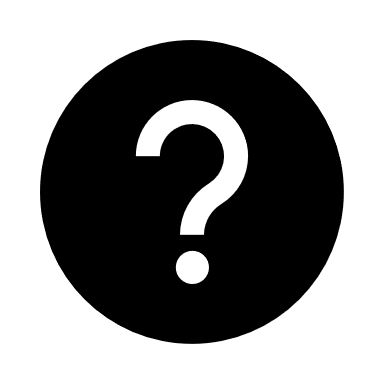 Fragen zum Thema
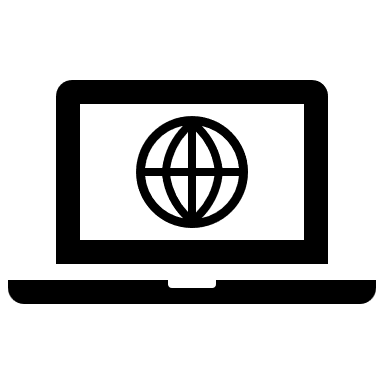 Nimm ganz einfach Kontakt zum Team der MOGI Business Creation Company 
über unsere Website (https://www.mogi.at/) auf.
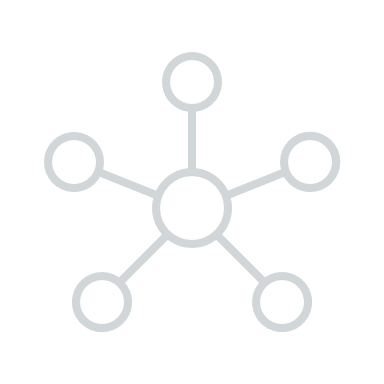 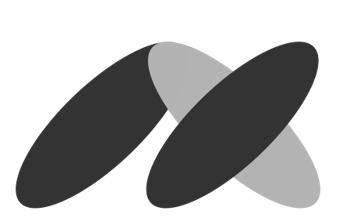